Бюджет сельского поселения Хулимсунт на 2024 год
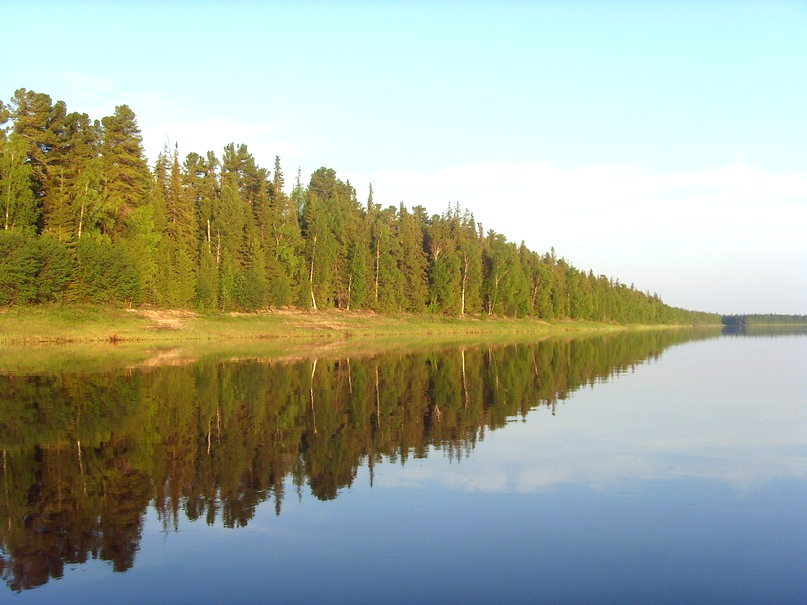 Доходы
Налоговые доходы
Тыс.руб.
Безвозмездные  доходы
Тыс.руб.
Расходы
Благодарим за внимание!